I Can Write
by Kauri 1
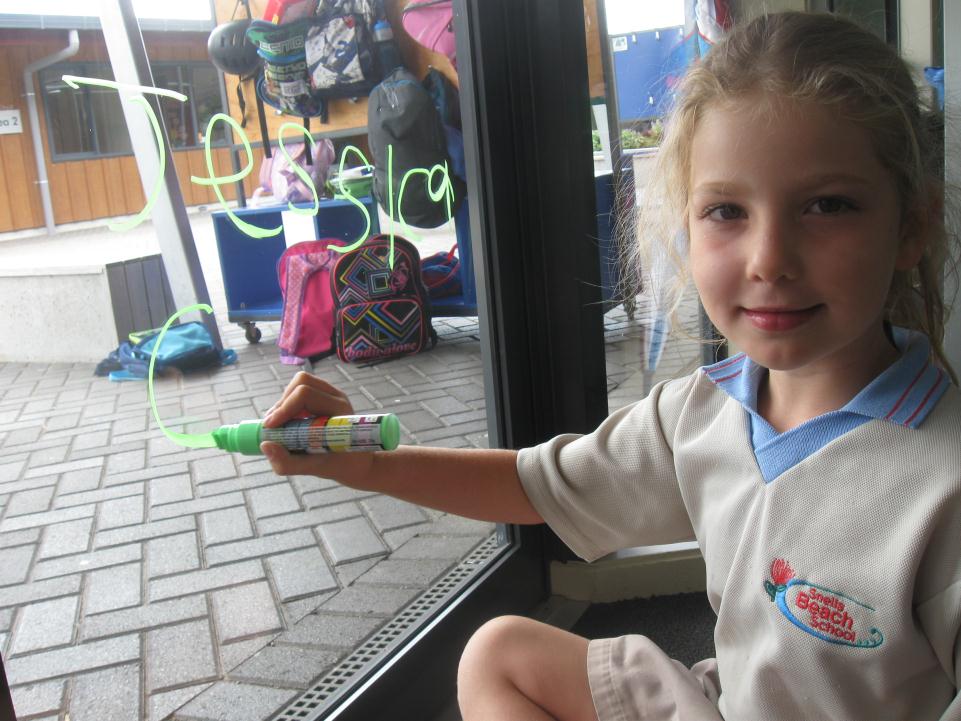 I can write on the window with a glass pen.
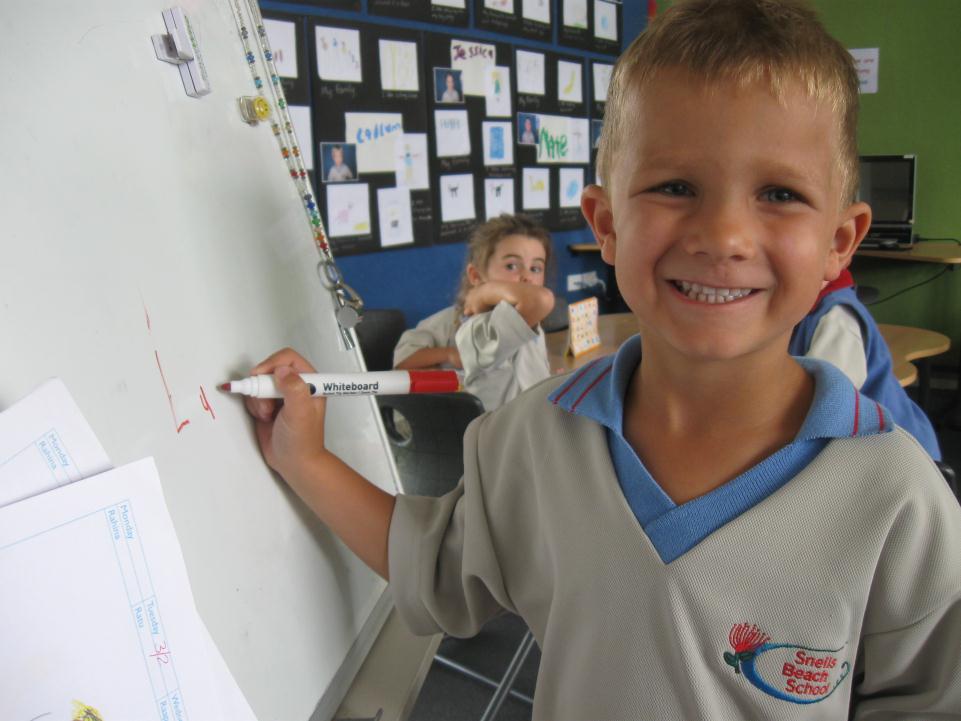 I can write on the whiteboard with a marker.
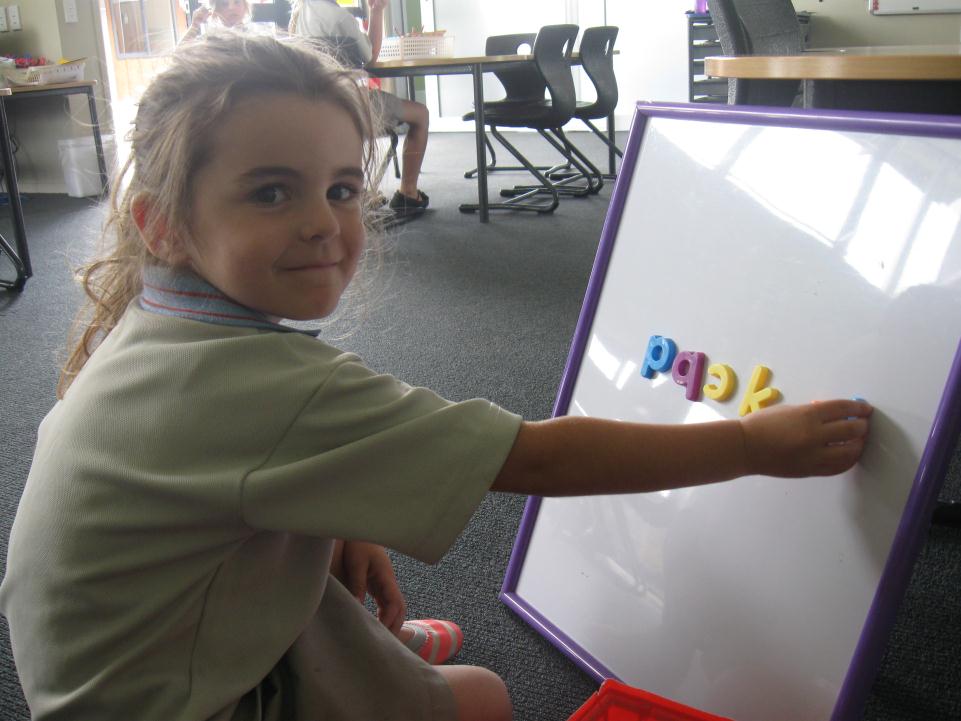 I can write on the magnetic board with magnets.
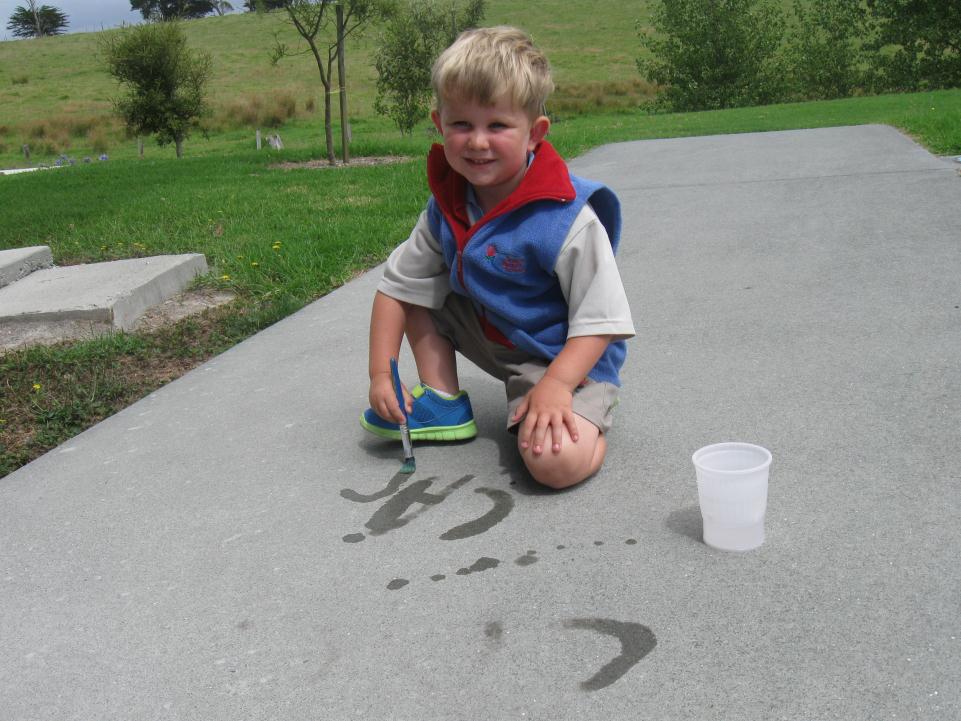 I can write on the path with water.
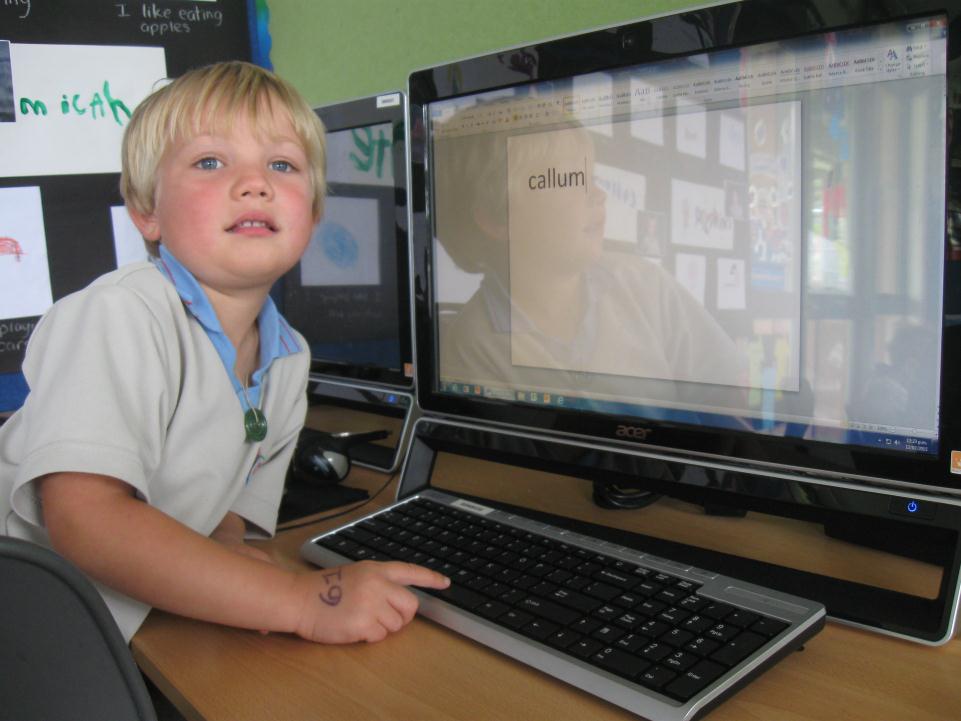 I can write on the computer.
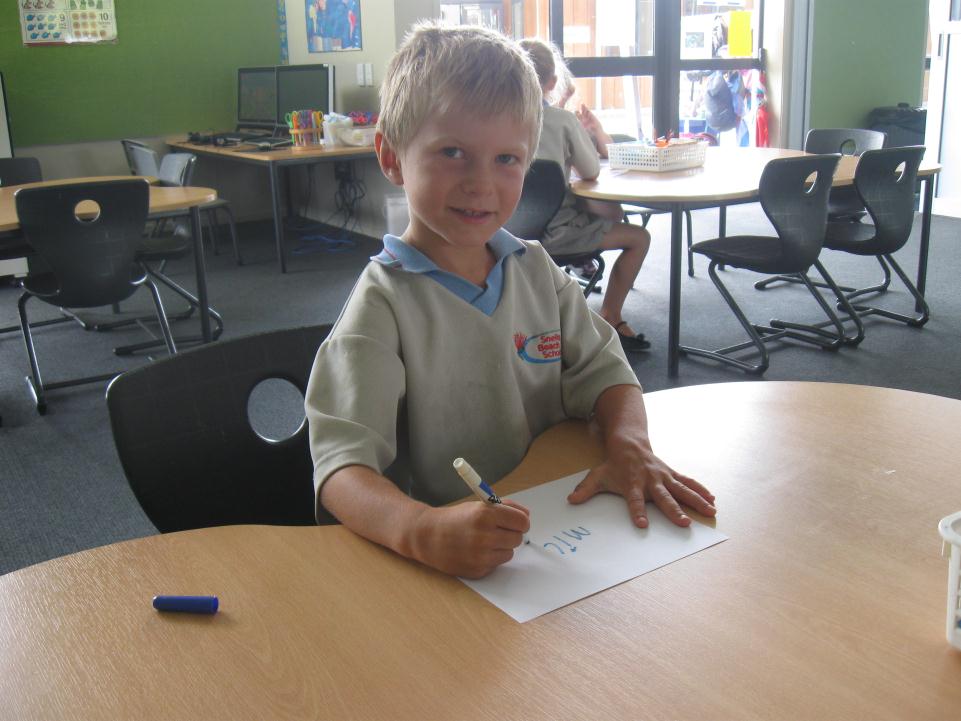 I can write on paper with a pen.
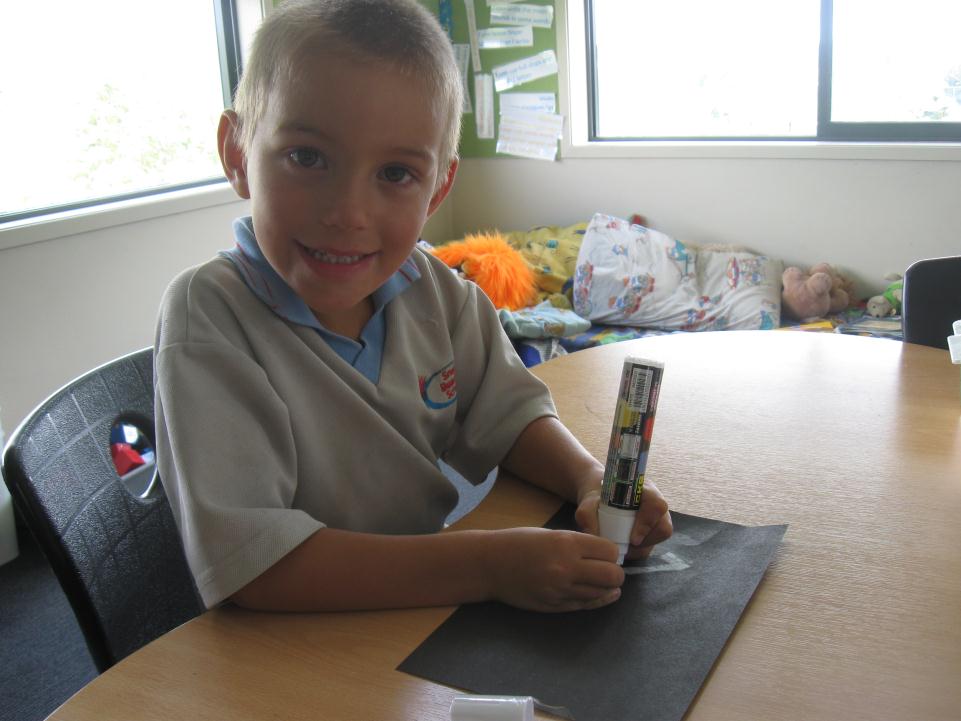 I can write on cardboard with a pen.
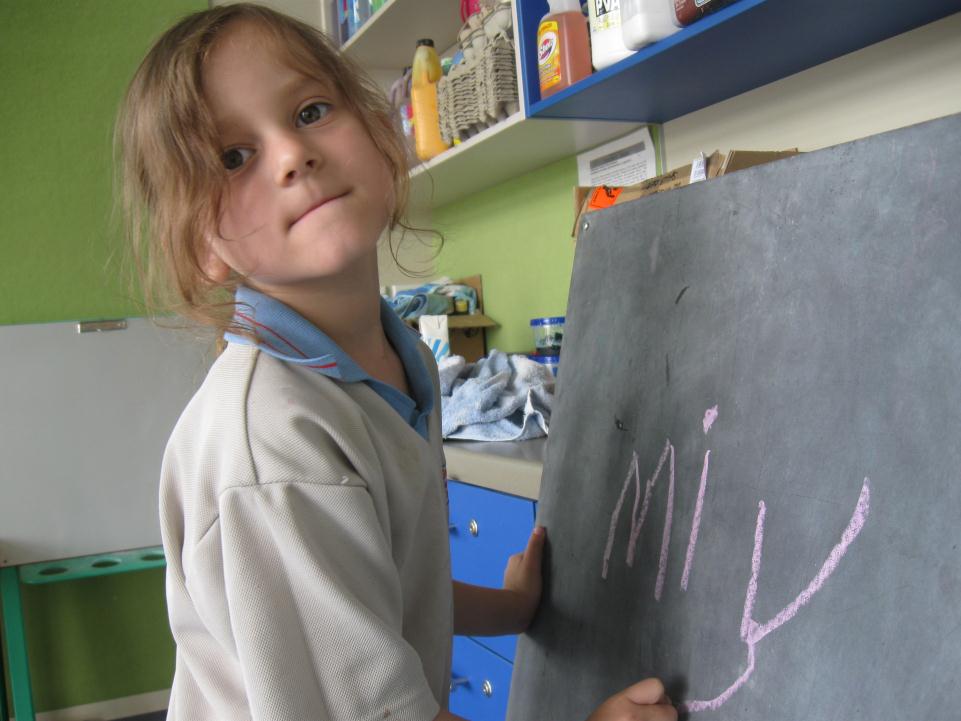 I can write on the blackboard with chalk.
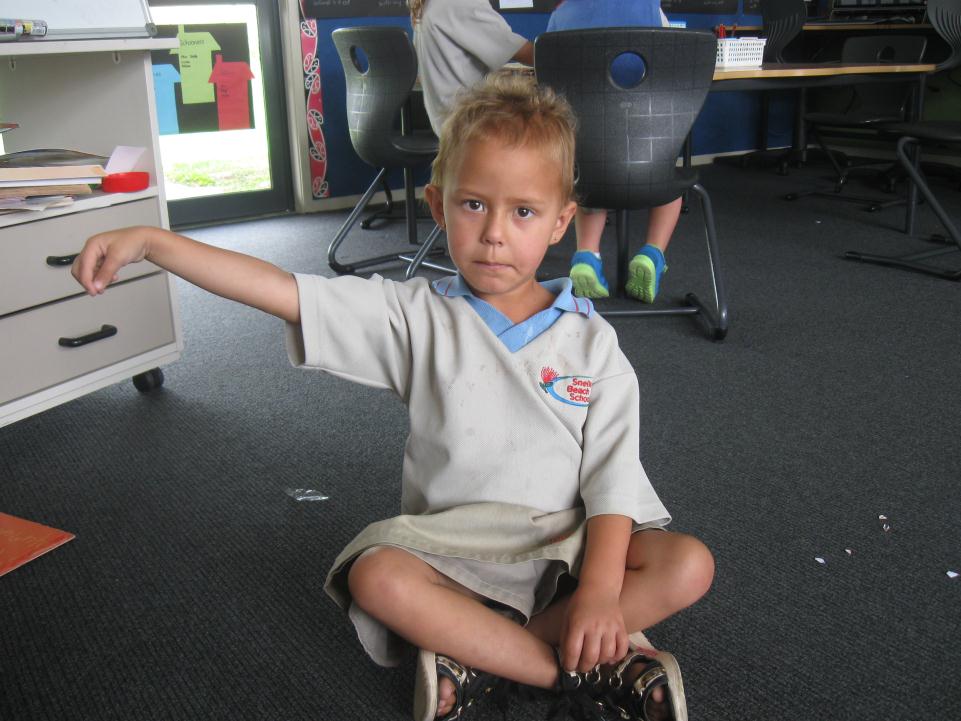 I can write in the air with my finger.
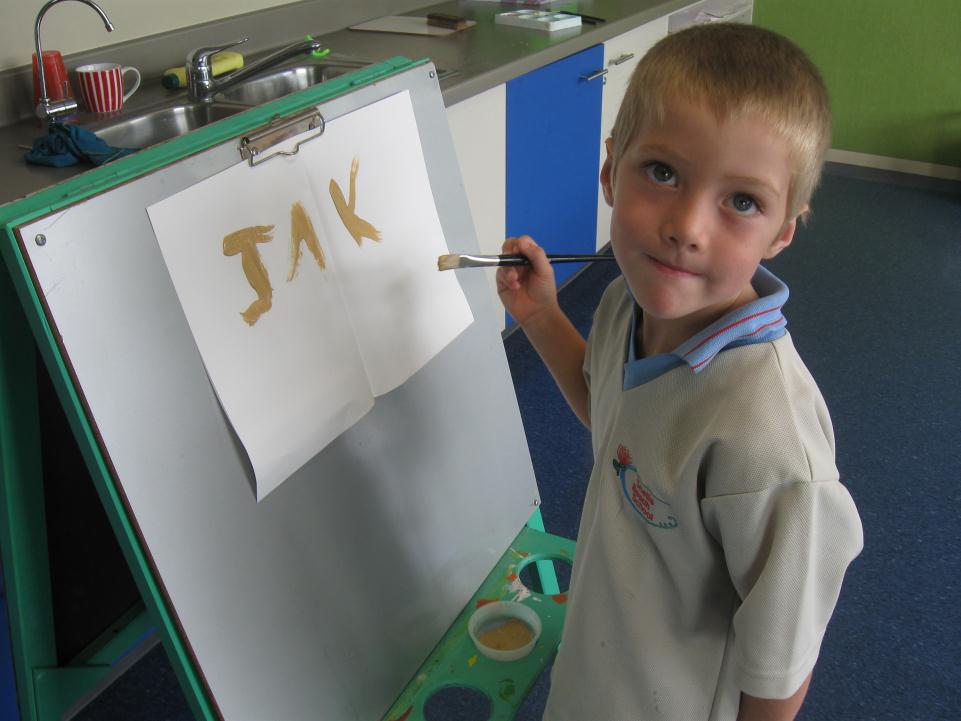 I can write on the easel with paint.